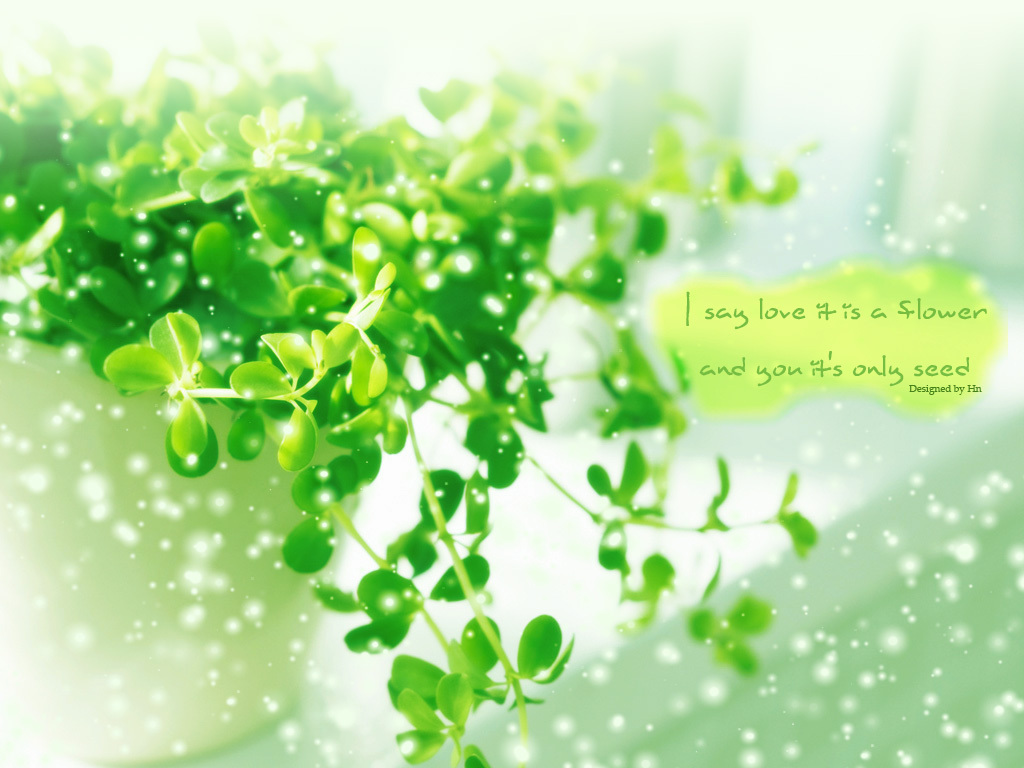 CHÀO MỪNG QUÝ THẦY CÔ VỀ DỰ GIỜ SINH HỌC 8
NỘI DUNG CHƯƠNG VI:
TRAO ĐỔI CHẤT
CHUYỂN HÓA
THÂN NHIỆT
VITAMIN VÀ MUỐI KHOÁNG
TIÊU CHUẨN ĂN UỐNG VÀ NGUYÊN TẮC LẬP KHẨU PHẦN
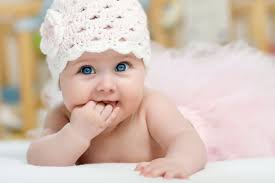 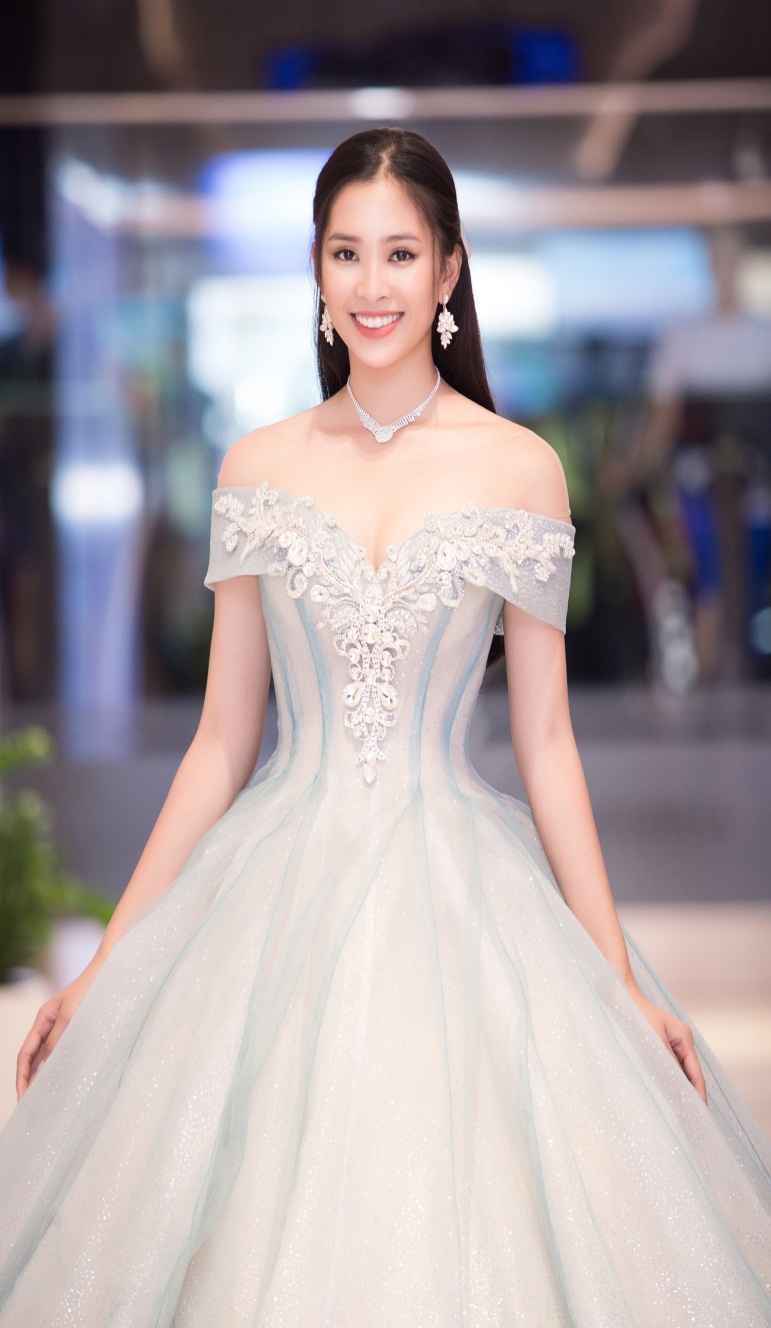 ?
NỘI DUNG BÀI HỌC:
- Trao đổi chất giữa cơ thể và môi trường ngoài
- Trao đổi chất giữa tế bào và môi trường trong
- Mối quan hệ giữa trao đổi chất ở cấp độ cơ thể với trao đổi chất ở cấp độ tế bào
Thảo luận nhóm (2 phút)
Nhóm Tiêu hóa: Hệ tiêu hóa đóng vai trò gì trong sự trao đổi chất?
Nhóm Hô hấp: Hệ hô hấp có vai trò gì trong sự trao đổi chất?
Nhóm Tuần hoàn: Hệ tuần hoàn thực hiện vai trò nào trong sự trao đổi chất?
Nhóm Bài tiết: Hệ bài tiết có vai trò gì trong sự trao đổi chất?
Phiếu học tập 1
02:00
01:59
01:58
01:57
01:56
01:55
01:54
01:53
01:52
01:51
01:50
01:49
01:48
01:47
01:46
01:45
01:44
01:43
01:42
01:41
01:40
01:39
01:38
01:37
01:36
01:35
01:34
01:33
01:32
01:31
01:30
01:29
01:28
01:27
01:26
01:25
01:24
01:23
01:22
01:21
01:20
01:19
01:18
01:17
01:16
01:15
01:14
01:13
01:12
01:11
01:10
01:09
01:08
01:07
01:06
01:05
01:04
01:03
01:02
01:01
01:00
00:59
00:58
00:57
00:56
00:55
00:54
00:53
00:52
00:51
00:50
00:49
00:48
00:47
00:46
00:45
00:44
00:43
00:42
00:41
00:40
00:39
00:38
00:37
00:36
00:35
00:34
00:33
00:32
00:31
00:30
00:29
00:28
00:27
00:26
00:25
00:24
00:23
00:22
00:21
00:20
00:19
00:18
00:17
00:16
00:15
00:14
00:13
00:12
00:11
00:10
00:09
00:08
00:07
00:06
00:05
00:04
00:03
00:02
00:01
00:00
Phiếu học tập 2
04:00
03:59
03:58
03:57
03:56
03:55
03:54
03:53
03:52
03:51
03:50
03:49
03:48
03:47
03:46
03:45
03:44
03:43
03:42
03:41
03:40
03:39
03:38
03:37
03:36
03:35
03:34
03:33
03:32
03:31
03:30
03:29
03:28
03:27
03:26
03:25
03:24
03:23
03:22
03:21
03:20
03:19
03:18
03:17
03:16
03:15
03:14
03:13
03:12
03:11
03:10
03:09
03:08
03:07
03:06
03:05
03:04
03:03
03:02
03:01
03:00
02:59
02:58
02:57
02:56
02:55
02:54
02:53
02:52
02:51
02:50
02:49
02:48
02:47
02:46
02:45
02:44
02:43
02:42
02:41
02:40
02:39
02:38
02:37
02:36
02:35
02:34
02:33
02:32
02:31
02:30
02:29
02:28
02:27
02:26
02:25
02:24
02:23
02:22
02:21
02:20
02:19
02:18
02:17
02:16
02:15
02:14
02:13
02:12
02:11
02:10
02:09
02:08
02:07
02:06
02:05
02:04
02:03
02:02
02:01
02:00
01:59
01:58
01:57
01:56
01:55
01:54
01:53
01:52
01:51
01:50
01:49
01:48
01:47
01:46
01:45
01:44
01:43
01:42
01:41
01:40
01:39
01:38
01:37
01:36
01:35
01:34
01:33
01:32
01:31
01:30
01:29
01:28
01:27
01:26
01:25
01:24
01:23
01:22
01:21
01:20
01:19
01:18
01:17
01:16
01:15
01:14
01:13
01:12
01:11
01:10
01:09
01:08
01:07
01:06
01:05
01:04
01:03
01:02
01:01
01:00
00:59
00:58
00:57
00:56
00:55
00:54
00:53
00:52
00:51
00:50
00:49
00:48
00:47
00:46
00:45
00:44
00:43
00:42
00:41
00:40
00:39
00:38
00:37
00:36
00:35
00:34
00:33
00:32
00:31
00:30
00:29
00:28
00:27
00:26
00:25
00:24
00:23
00:22
00:21
00:20
00:19
00:18
00:17
00:16
00:15
00:14
00:13
00:12
00:11
00:10
00:09
00:08
00:07
00:06
00:05
00:04
00:03
00:02
00:01
00:00
TV
Trao ®æi chÊt gi÷a c¬ thÓ vµ m«i tr­ƯỜng NGOÀI:
BiÕn ®æi thøc ¨n  cung  cÊp chÊt dinh d­ưỡng cho c¬ thÓ vµ th¶i c¸c chÊt cÆn b· ra ngoµi.
LÊy «xi tõ m«i tr­ường cung cÊp cho c¬ thÓ vµ th¶i CO2 tõ c¬ thÓ ra ngoµi m«i tr­ường .
Läc m¸u, thu gom chÊt th¶i ®Ó bµi tiÕt ra ngoµi d­ưới d¹ng n­ước tiÓu vµ må h«i.
VËn chuyÓn «xi, chÊt dinh d­ưỡng tíi tÕ bµo vµ nhận CO2, c¸c chÊt th¶i tõ tÕ bµo tíi c¬ quan bµi tiÕt.
Quan hệ giữa máu nước mô và bạch huyết
Mao mạch bạch huyết
Nước mô( huyết tương, bạch cầu và tiểu cầu)
O2  và các chất dinh dưỡng
Tế bào
CO2 và các chất thải
Năng lượng cho hoạt động sống của cơ thể
Mao mạch máu
PHIẾU HỌC TẬP SỐ 3
1) Máu và nước mô cung cấp những gì cho tế bào?
………………………………………………
2) Hoạt động sống của tế bào đã tạo ra những sản phẩm gì?
………………………………………………………………
3) Những sản phẩm đó của tế bào đổ vào nước mô rồi vào máu và được đưa tới đâu?  
……………………………………………………………………
4) Sự trao đổi chất giữa tế bào và môi trường trong biểu hiện như thế nào?
……………………………………………………………..................
     - Thể hiện sự trao đổi  đó  qua hình vẽ:
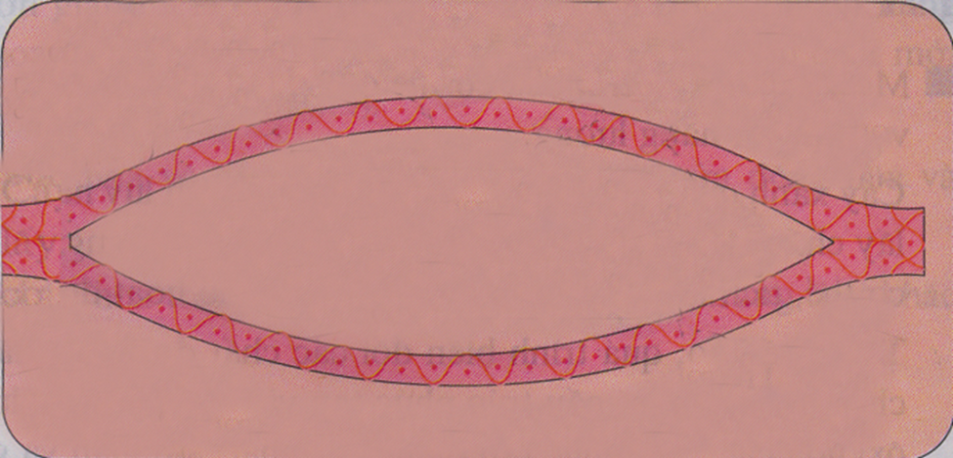 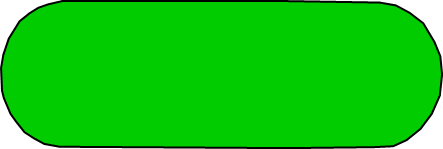 PHIẾU HỌC TẬP SỐ 3
1) Máu và nước mô cung cấp những gì cho tế bào?
- Máu mang oxi, chất dinh dưỡng qua nước mô tế bào
2) Hoạt động sống của tế bào đã tạo ra những sản phẩm gì?
- Hoạt động sống của tế bào tạo ra năng lượng, khí CO2, chất thải.
3) Những sản phẩm đó của tế bào đổ vào nước mô rồi vào máu và được đưa tới đâu?  
-Các sản phẩm đó qua nước mô, vào máu đến hệ hô hấp, bài tiết (thận, da)  thải ra ngoài
4) Sự trao đổi chất giữa tế bào và môi trường trong biểu hiện như thế nào?
Các chất dinh dưỡng và oxi được tế bào sử dụng cho các hoạt động sống; đồng thời các sản phẩm phân hủy được thải vào môi trường trong , đưa tới cơ quan bài tiết, còn khí CO2 được đưa tới phổi để thải ra ngoài.
(Thể hiện sự trao đổi đó qua hình vẽ)
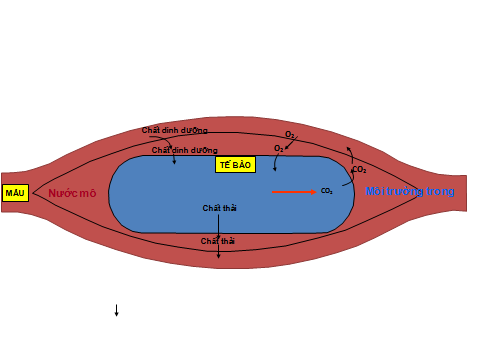 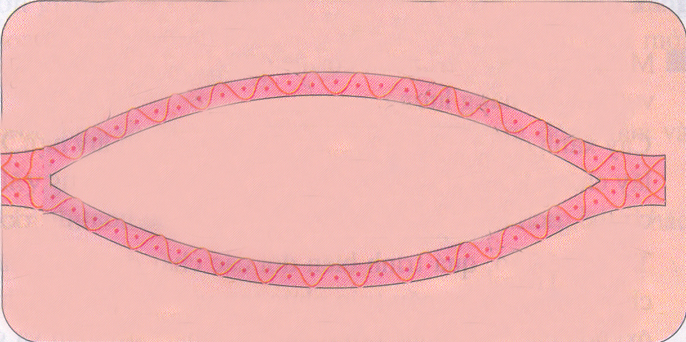 Chất dinh dưỡng
O2
TẾ BÀO
TÕ bµo
Chất dinh dưỡng
O2
Môi trường trong
Máu
Nước mô
CO2
Chất thải
Chất thải
Phiếu học tập số 4Hoàn thành sơ đồ mối quan hệ giữa trao đổi chất ở cấp độ cơ thể với trao đổi chất ở cấp độ tế bào
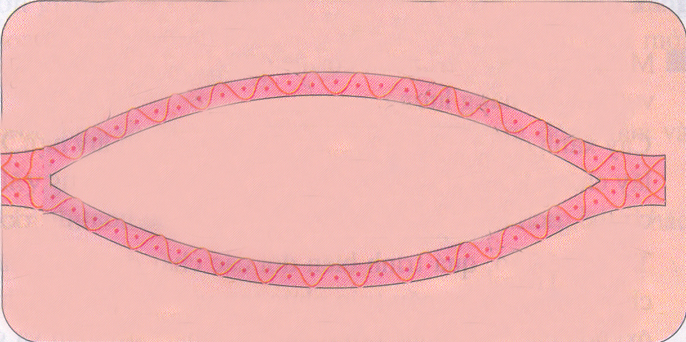 Chất dinh dưỡng
O2
TẾ BÀO
TÕ bµo
Chất dinh dưỡng
O2
Môi trường trong
Máu
Nước mô
CO2
Chất thải
Chất thải
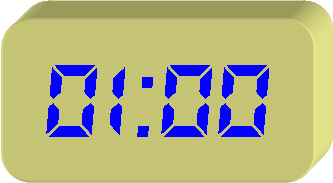 Thức ăn, nước, muối khoáng
Oxi trong không khí
CO2
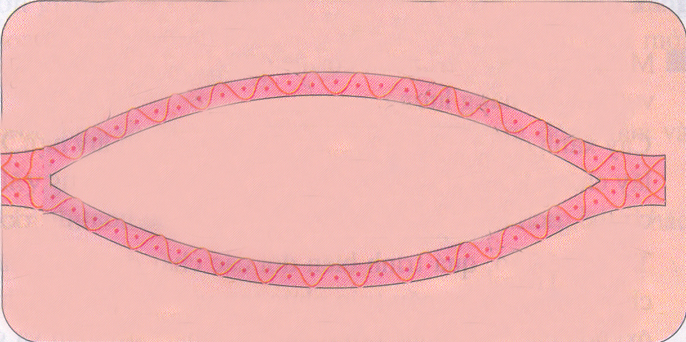 Cơ thể
C¬ thÓ
Phổi
Chất dinh dưỡng
Chất dinh dưỡng
O2
TẾ BÀO
TÕ bµo
Chất dinh dưỡng
CO2
O2
Môi trường trong
Năng lượng
Máu
Nước mô
CO2
Chất thải
Chất thải
Ống tiêu hóa
Cơ quan bài tiết
Môi trường ngoài
Nước tiểu
Phân
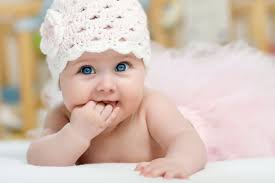 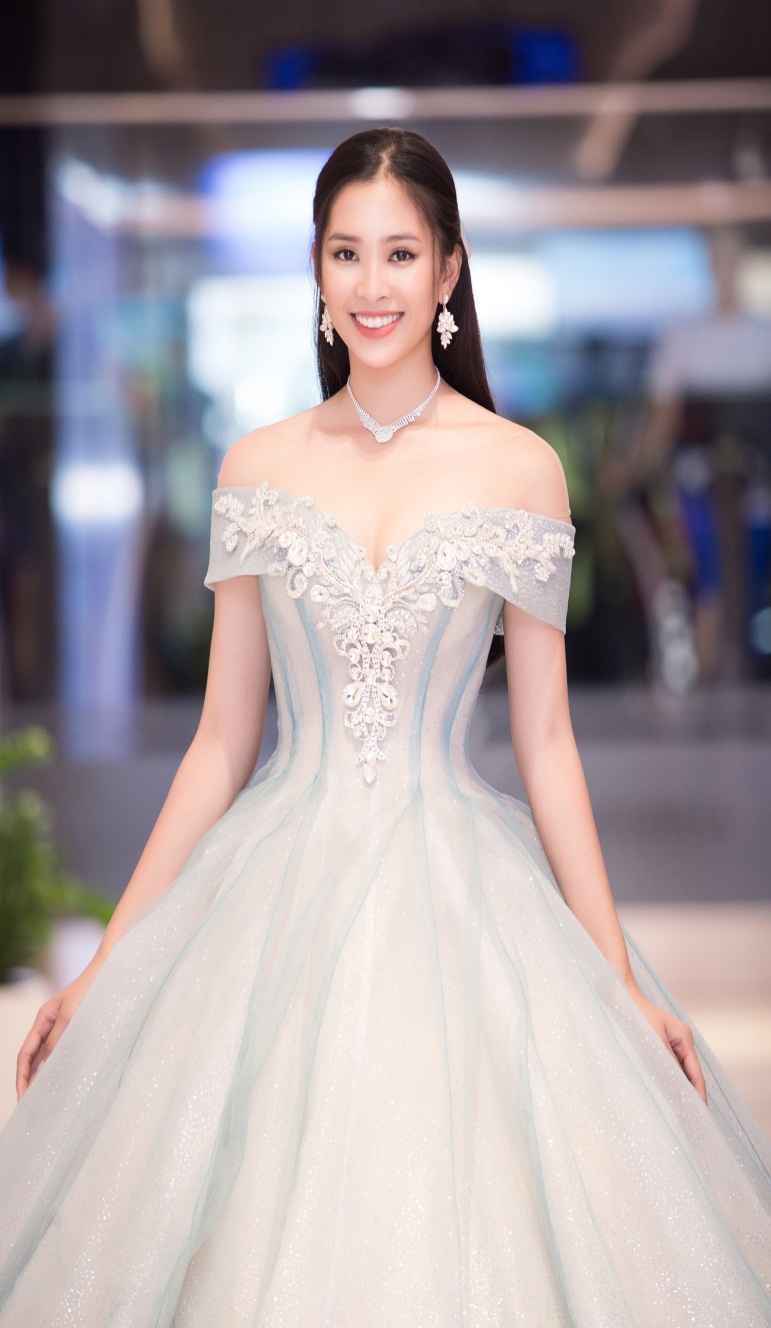 ?
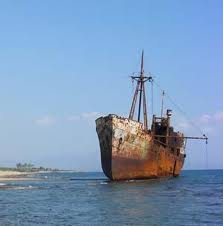 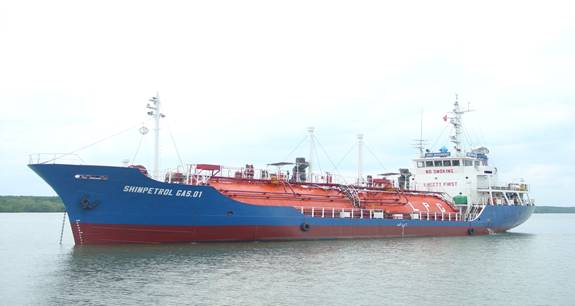 Sau 20 năm
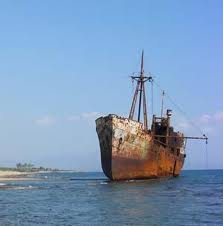 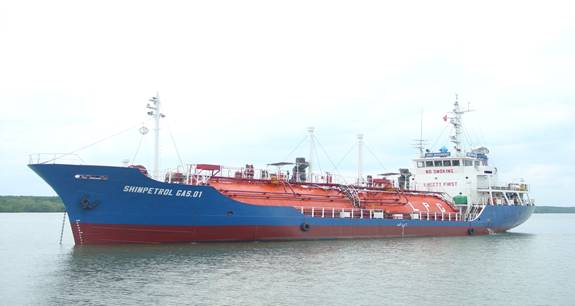 Sau 20 năm
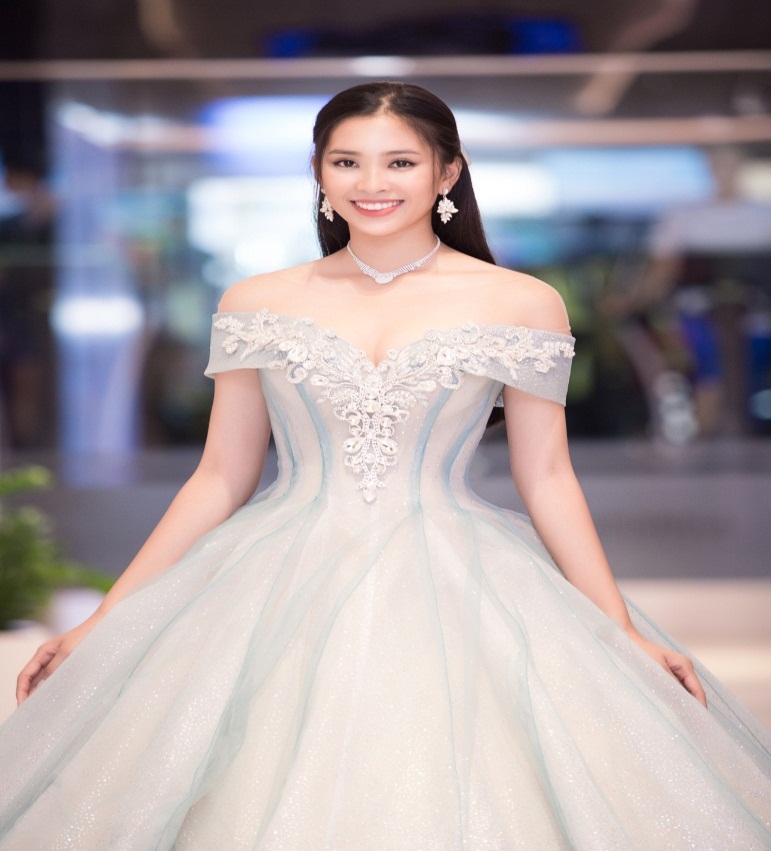 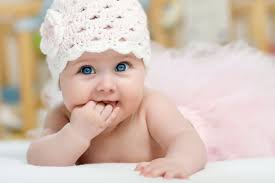 Sau 20 năm
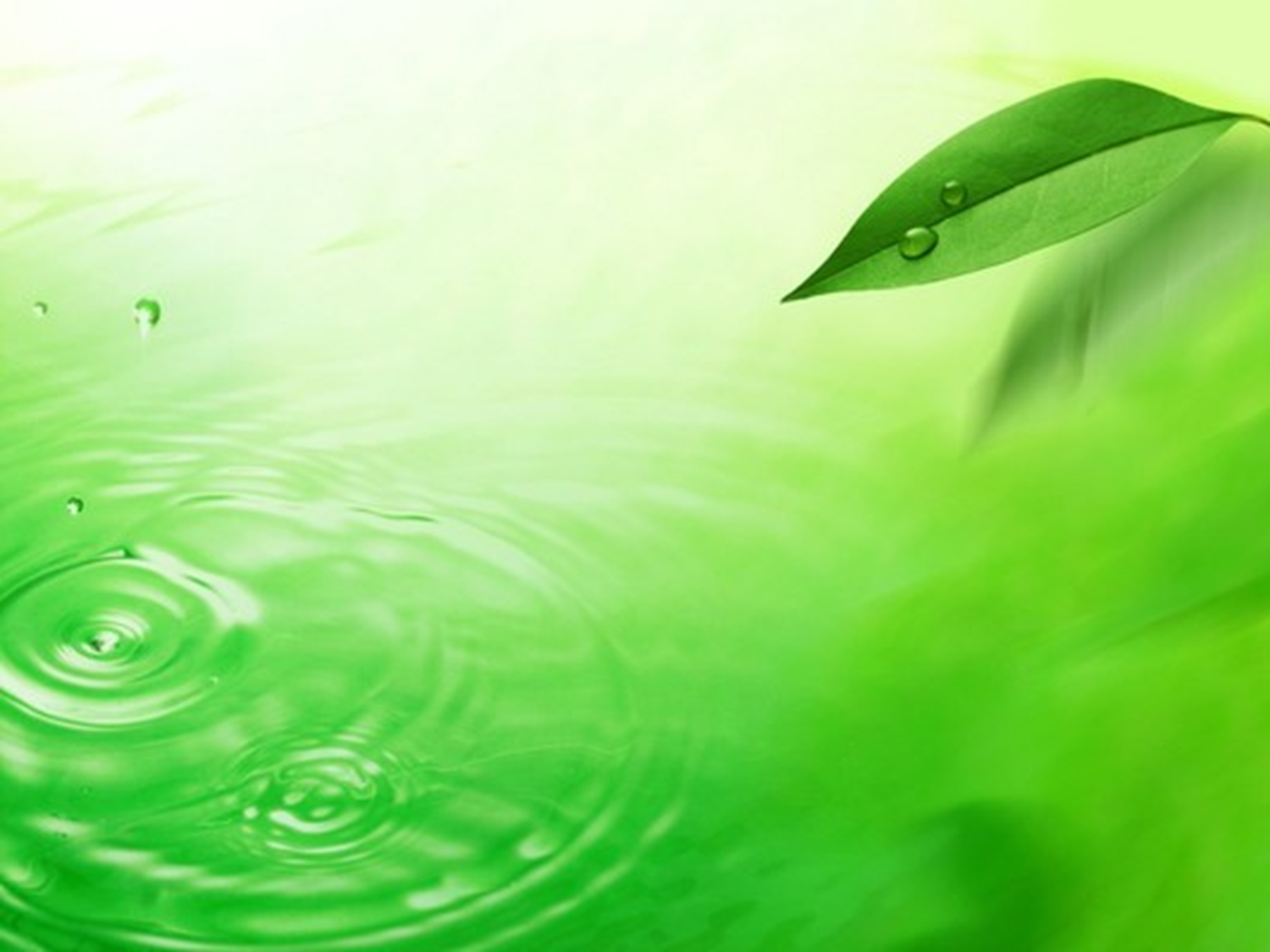 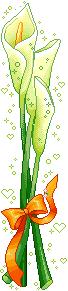 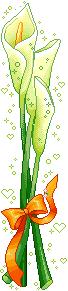 Hướng dẫn về nhà
- Học bài theo câu hỏi SGK.
- Trả lời vào vở câu hỏi 3 (SGK/101)
- Đọc trước bài 32.
* Suy nghĩ và trả lời các câu hỏi theo nhóm:
+ Nhóm 1: Sự chuyển hóa vật chất và năng lượng gồm những quá trình nào?
………………………………………………………………………………….
+ Nhóm 2: Phân biệt trao đổi chất với chuyển hóa vật chất và năng lượng.
…………………………………………………………………………………..
+ Nhóm 3: Năng lượng giải phóng ở tế bào được sử dụng vào những hoạt động nào?
………………………………………………………………………………….
+ Nhóm 4: Chuyển hóa cơ bản là gì? Ý nghĩa của chuyển hóa cơ bản?
………………………………………………………………………………….
* Tìm hiểu vai trò của thần kinh và thể dịch trong điều hòa chuyển hóa vật chất và năng lượng bằng bài word.
* Một nhóm : Chuẩn bị một bài  powerpoint về  sơ đồ chuyển hóa vật chất và năng lượng ở tế bào.